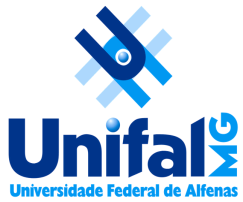 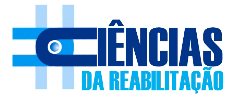 Previsão de Disciplinas*Programa de Pós-graduação em Ciências da Reabilitação
*Este documento apresenta apenas uma previsão. O oferecimento das disciplinas poderá ser alterado pelo Colegiado do Programa.
Em fundo verde; oferecimento de disciplinas obrigatórias do PPGCR/UNIFAL-MG.
Atualizado em junho de 2019.